Nizinski zavičaj
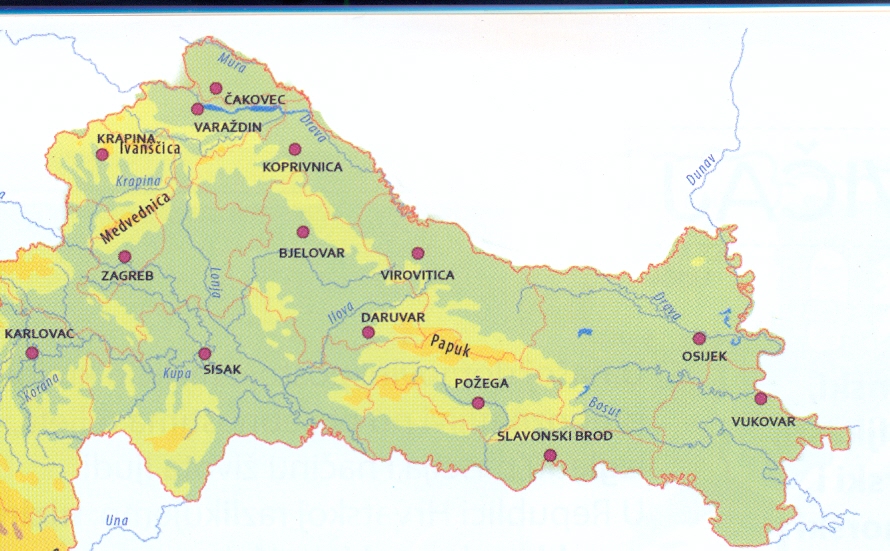 Vesna Bego, OŠ Dragutina Domjanića, Sveti Ivan Zelina
Nizinski je zavičaj na zemljovidu prikazan:
žutom bojom
 smeđom bojom
 zelenom bojom
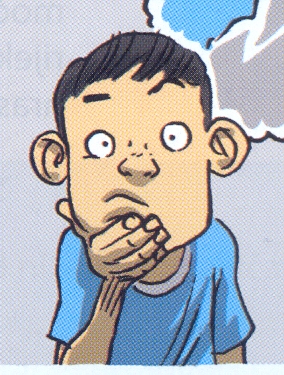 Nizinski zavičaj ima:
ravnice i riječne doline
 gore i planine
 more, otoke i obalu
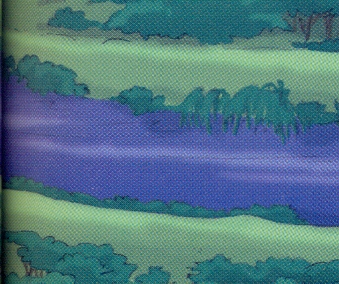 Što pripada nizinskom zavičaju?
vinograd, smokva i lavanda

velika rijeka, pšenica i hrast

jezero, medvjed i pastrva
Sva veća naselja smještena su uz

                              rijeke.
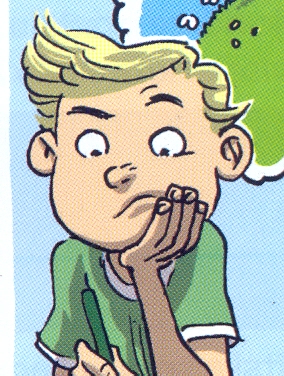 Na kojoj je slici prikazan nizinski zavičaj?
a)         
                                                               b)


                                            


         
	c)
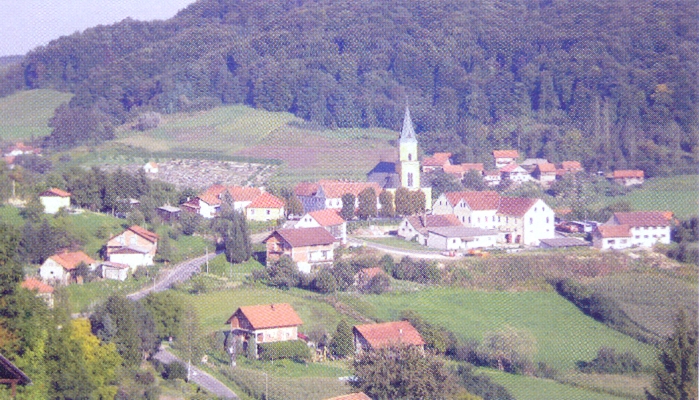 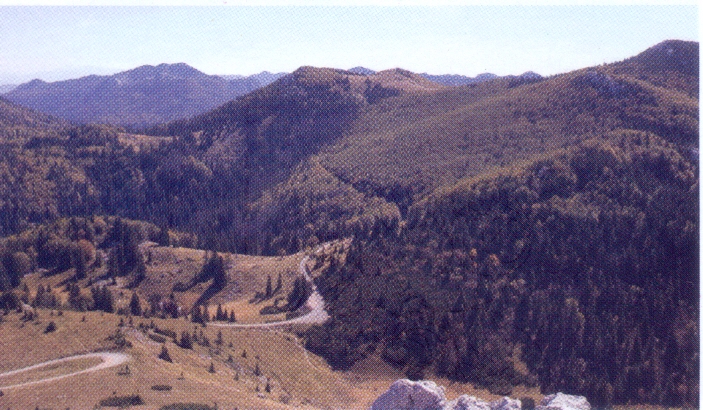 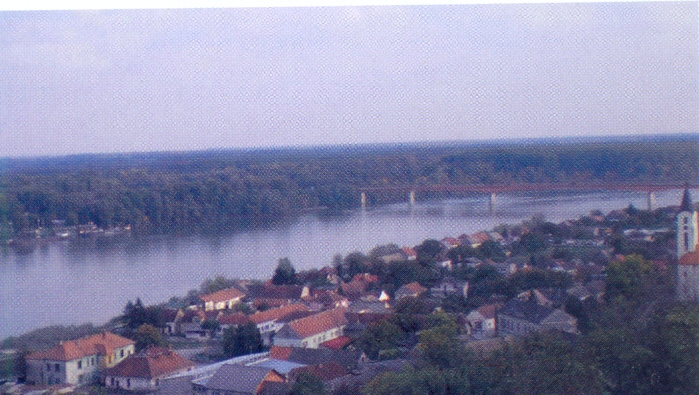 Što možeš vidjeti u nizinskom zavičaju?
medvjeda               

suncokret                                                                     
                                                             
            galeba                  

                                                                      rodu

šarana
                                                     maslinu
jelena
pastrvu
U kojem se dijelu Hrvatske nalazi nizinski zavičaj?
NE                  DA
južnom i jugoistočnom
sjeverozapadnom i istočnom
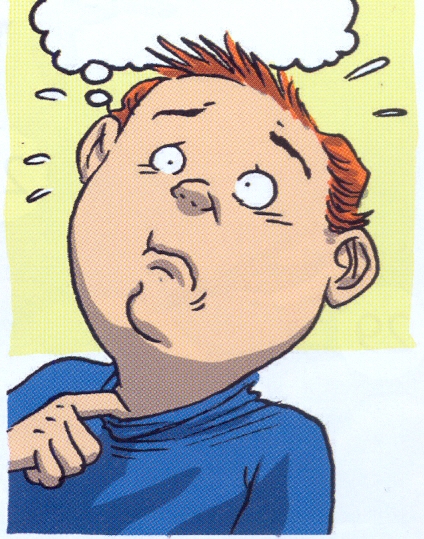 Sava, Drava i Dunav teku kroz nizinski zavičaj.

DA          NE
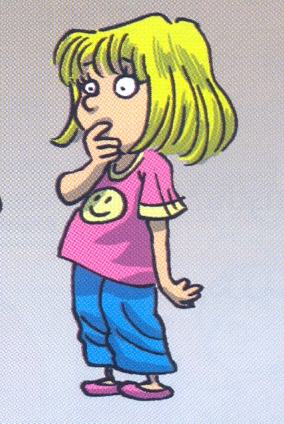 Zadane pojmove spoji crtom.
mrkva
purani                                       
kukuruz
vinova loza                                      
krave
jabuke
oranica
vrt
štala
voćnjak
kokošinjac
vinograd
Napiši slovo ispred pripadajuće riječi.
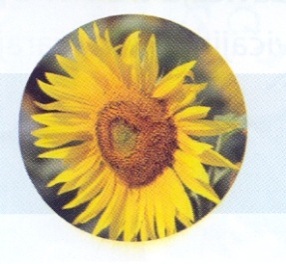 d)
___krava
a)                                         

b) 

c)                                       

d) 

e)
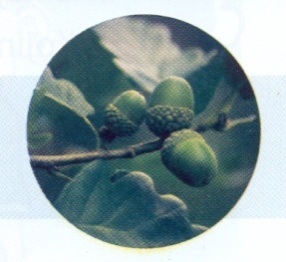 e)
___konj
___hrast
b)
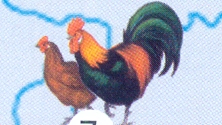 ___perad
c)
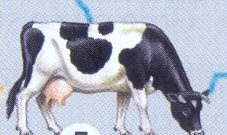 ___suncokret
a)
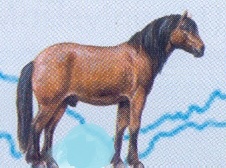 Na zemljovidu pokaži nizinski zavičaj.
A1
B1
C1
A2
B2
C2
B3
C3
A3
A
B
C
KONAČNO RJEŠENJE
Bravo !